X-ray Fluorescence  Spectroscopy




Dr. (Mrs)Uma Sharma
Professor
School of Studies in Chemistry & Biochemistry, 
Vikram University,
UJJAIN (M.P.)
S.S. IN CHEMISTRY & BIOCHEMISTRY
Based on the properties of X-rays, a number of analytical methodologies have been developed over the years. These include:

X-ray emission spectroscopy (XES)
Auger emission spectroscopy (AES)
X-ray fluorescence spectroscopy (XFS)
Electron spectroscopy (ESCA)
X-ray absorption
X-ray diffraction
S.S. IN CHEMISTRY & BIOCHEMISTRY
X-RAY ANALYTICAL METHODS
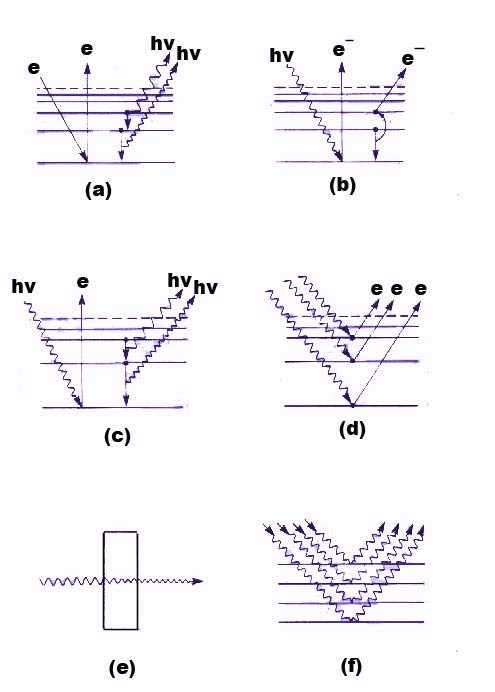 X-ray emission
Auger emission
X-ray fluorescence
Electron Spectroscopy
X-ray absorption
X-ray diffraction
S.S. IN CHEMISTRY & BIOCHEMISTRY
X-Ray line spectra result from electronic transitions in the innermost atomic orbitals. They occur in the longer wavelength range of 4-6 A. The line spectra occur for all the elements having atomic number of 12 and above. Elements having atomic number  less than 23 show only tow lines called as K series and designated as Ka and Kb . These are of short wavelengths, for example K series for tungsten target appear at 0.18 and 0.21 A. 

Elements having atomic numbers more than 23 show L series which are also designated as a1, b1. There is a threshold voltage for each element below which line spectra do not appear. For example, below 50kV, no line spectra is obtained for molybdenum. However above 70kV it produces line spectra.
S.S. IN CHEMISTRY & BIOCHEMISTRY
SECONDARY FLUORESCENCE SOURCES



In some applications an X-ray tube with tungsten target is used to excite Ka and Kb lines.  The resulting fluorescence spectrum would contain only line spectra which can be used for the excitation of the  specific analyte.
S.S. IN CHEMISTRY & BIOCHEMISTRY
X-RAY EMISSION LINES FOR SOME TYPICAL ELEMENTS
S.S. IN CHEMISTRY & BIOCHEMISTRY
Important  Features of XRF Technique.
1.Thus XRF is a powerful tool for the qualitative (pass fail test) and quantitative estimation of all but the lightest elements having atomic numbers greater than that of oxygen (>8).
2. XRF is a non destructive technique as against most of the other elemental techniques.
3.There are two types of X-ray fluorescence spectrometers : wavelength dispersive X-ray fluorescence (WEXRF) and energy dispersive X-ray fluorescence (EDXRF) spectrometers.
4. Important instrument components of XRF include a source, a transducer, a signal processor and read out.
S.S. IN CHEMISTRY & BIOCHEMISTRY
X-RAY FLUORESCENCE METHODS

As explained earlier there are two types of XRF instruments: Wavelength dispersive (WDXRF) and energy dispersive (EDXRF).

In WDXRF an X-ray beam from a radioactive source is collinated and dispersed into its component wavelengths. Both single channel (sequential) or multichannel (simultaneous) detection systems are employed.
S.S. IN CHEMISTRY & BIOCHEMISTRY
ENERGY  DISPERSIVE   XRF
                                                       (EDXRF)
EDXRF has a polychromatic source such as an X-ray source or a radioactive material, a sample holder, a semiconductor detectors and various electronic components for energy discrimination.
 
The analytical methodology is very simple. There are no moving parts and no collimators or crystal diffractor. Therefore the energy reaching the detector is 100 times more than WDXRF instruments. 
Hence low power X-ray tubes or weaker radioactive materials can be used as radiation sources which are cost effective
S.S. IN CHEMISTRY & BIOCHEMISTRY
EDXRF plots energy vs intensity (cps). The energy is in keV. Quantitative analysis can be obtained by measuring the peak heights. A rough estimate of the concentration can be obtained by, 

		Px = Ps , Wx

Where Px is the relative line intensity measured in terms of number of counts per fixed time, Wx is the weight fraction of the desired element in the sample and Ps is the relative intensity of the line under identical conditions if Wx were unity. The value of Ps is determined with a standard sample of known composition or pure element.
S.S. IN CHEMISTRY & BIOCHEMISTRY
INSTRUMENTATION FOR XRF
X-ray Source
Detector
Electronics
Computer
X-rays
Sample
Analyzing
Crystal
X-ray Source
X-rays
Focusing
Sample
Detector
Electronics
Computer
S.S. IN CHEMISTRY & BIOCHEMISTRY
A BENCH TOP XRF MODEL
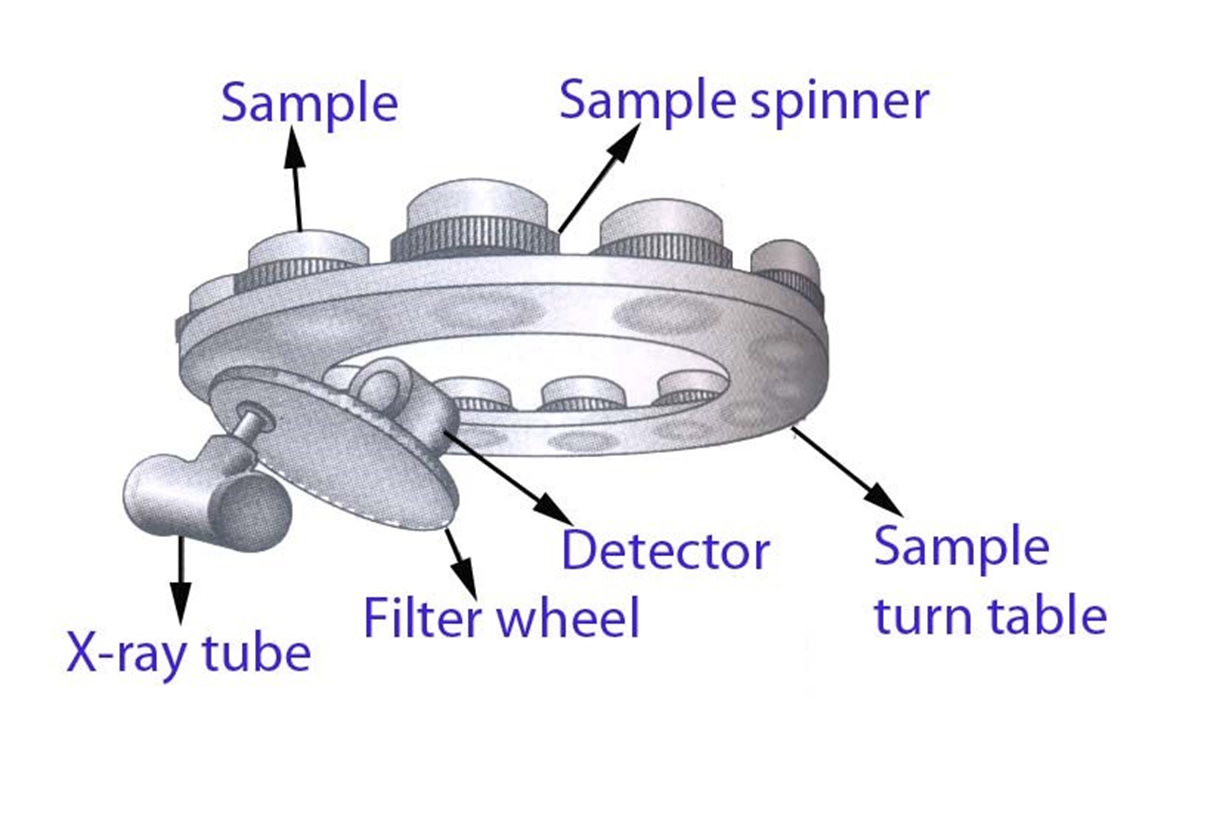 S.S. IN CHEMISTRY & BIOCHEMISTRY
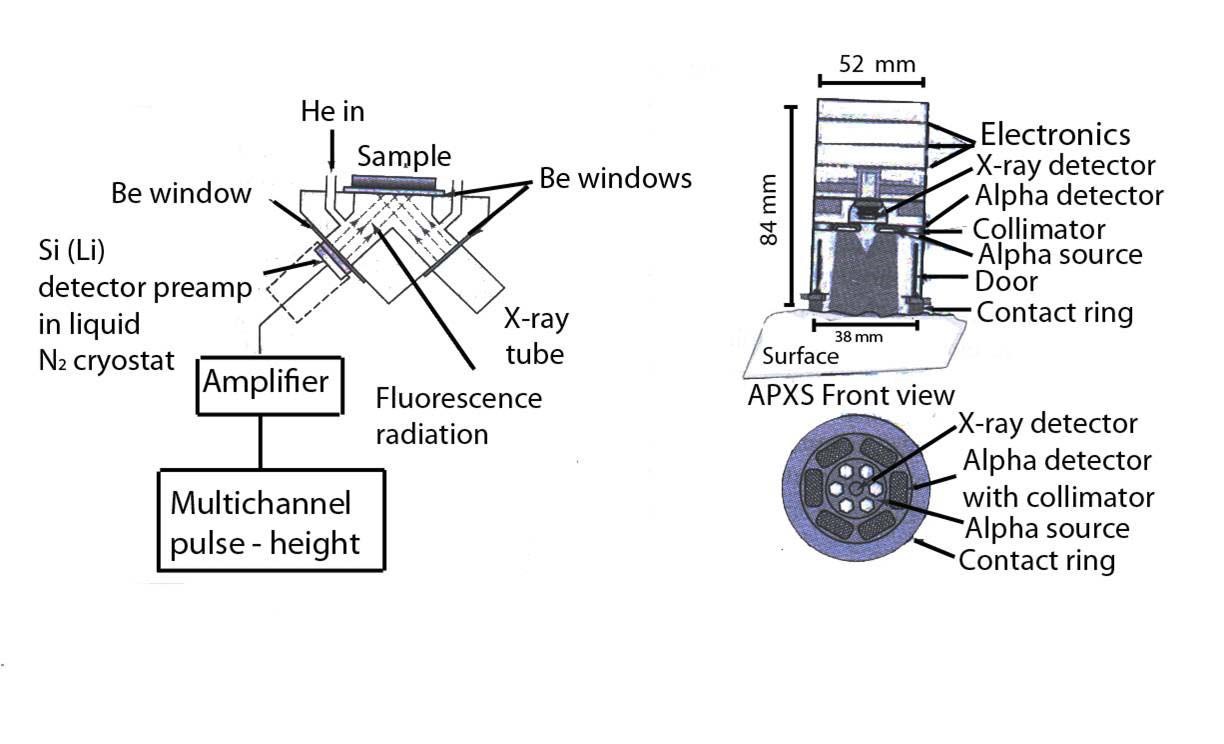 (a) Schematic design of EDXRF
(b) Mars Mission Rover head
S.S. IN CHEMISTRY & BIOCHEMISTRY
XRF Determination of Martian Rocks
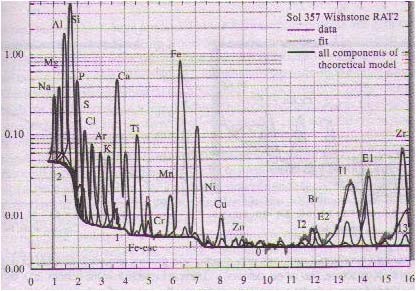 Intensity counts per second
Energy, keV
S.S. IN CHEMISTRY & BIOCHEMISTRY
APPLICATIONS

When X-ray absorption and enhancement effects are minimal, the XRF line intensity and element concentration curves are linear. NIST standards provide such materials which can be used to calibrate the instruments. Typical application include :

Analysis of rock samples for 22 elements.
Alloy composition control during manufacture.
Lead and bromine, in aviation fuels, Ca, Ba, Zinc in lubricating oils, pigment  in  paint samples.
Determination of chlorine, sulphides an Sulphur dioxide on O-toluidine, silver nitrate and sodium hydroxide impregnated micropore filter papers. 
Determination of Fe, Cu, Zn in rice samples.
S.S. IN CHEMISTRY & BIOCHEMISTRY
X-ray fluorescence (XRF) spectrometers are widely used for the determination of elements with atomic numbers from 4 (beryllium) to 92 (uranium) at concentrations from 0.1 μg g−1 to high percentage levels.
S.S. IN CHEMISTRY & BIOCHEMISTRY
XRF (X-ray fluorescence) is a non-destructive analytical technique used to determine the elemental composition of materials. XRF analyzers determine the chemistry of a sample by measuring the fluorescent (or secondary) X-ray emitted from a sample when it is excited by a primary X-ray source.

 The XRF analyzer reports that the sample contains 10.251% nickel (Ni) (column 2) with a precision of ±0.047% (column 3). Notice that the analyzer is precise to within less than 0.5% of the measured value (0.047 out of 10.251%).
S.S. IN CHEMISTRY & BIOCHEMISTRY
In summary, the difference between XRF and XRD is simple: XRF analyzes for Chemistry while XRD determines the mineralogy. ... XRF will produces and assay by giving information on the chemical composition of your sample without indicating what phases they are present in your sample.
S.S. IN CHEMISTRY & BIOCHEMISTRY
ADVANTAGES OF XRF


The spectra are relatively simple and not subject to much interference.
Non destructive technique. Hence useful for analysis of paintings, archeological specimens, jewellery, antique itmes etc.,
Speed and convenience of the procedure.
Precision and accuracy are comparable to established methods in classical techniques.
S.S. IN CHEMISTRY & BIOCHEMISTRY
DISADVANTAGES OF XRF


The concentration range aries from 0.01-100%.
Not useful for light elements .
High cost of the instruments.
S.S. IN CHEMISTRY & BIOCHEMISTRY
THANK YOU